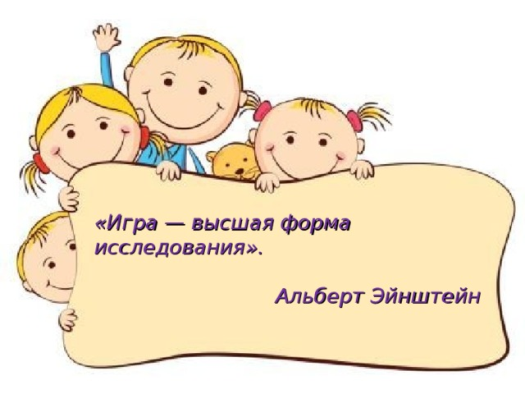 ИГРОВЫЕ ТЕХНОЛОГИИ
Перепелица С.В.
Учитель технологии
 МБОУ Лицей № 2
ФГОС
Системно-деятельностный подход.
Результаты:
Личностные;
Предметные;
Метапредметные
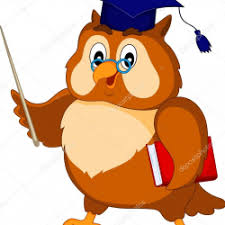 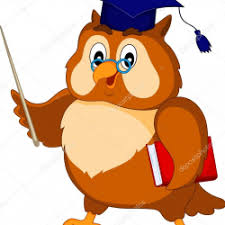 Современные педагогические технологии
развивающего обучения;
  проблемного обучения;
разноуровневого обучения;
  коллективная система обучения;
 технология изучения изобретательских задач (ТРИЗ);
исследовательские методы в обучении;
  проектные методы обучения;
технология использования в обучении игровых методов: ролевых, деловых и других видов обучающих игр;
 обучение в сотрудничестве (командная, групповая работа);
  информационно-коммуникационные технологии;
 здоровьесберегающие технологии и др.
Д. Б. Эльконин
роли, которые берут на себя играющие; 
сюжет, отношения, которые передаются в игре и копируются из жизни взрослых, воспроизводятся играющими; 
правила игры, которым играющие подчиняются.
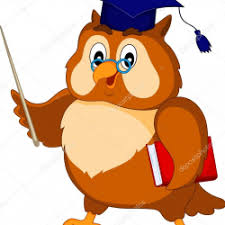 Педагогическая игра
обладает четко поставленной целью обучения и соответствующим ей педагогическим результатом, которые могут быть обоснованы, выделены в явном виде и характеризуются учебно-познавательной направленностью.
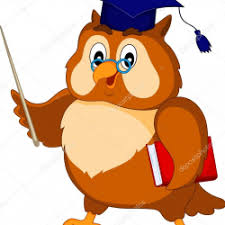 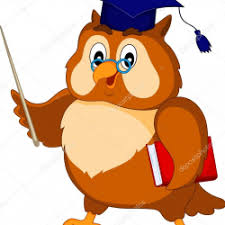 Какие задачи решает?
Осуществляет более свободные, психологически раскрепощённый контроль знаний;
Исчезает болезненная реакция учащихся на неудачные ответы;
Подход к учащимся в обучении становится более деликатным и дифференцированным.
Обучение в  игре  позволяет научить
Распознавать;
 Сравнивать;
 Характеризовать;
 Раскрывать понятия;
 Обосновывать;
 Применять.
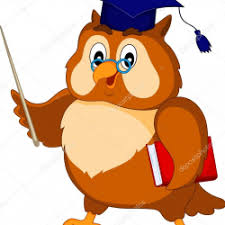 Классификация педагогических игр Г.К. Селевко.
По области деятельности;
По характеру (характеристике) психологического процесса;
По игровой методике;
По предметной области;
По игровой среде;
По продолжительности
Деловая игра